Goals. Students will be able to:
Define anthropological linguistics
Identify the major approaches to anthropological linguistics 
Describe the role dialectical differences played in Tohono O’Odham life and social relationships
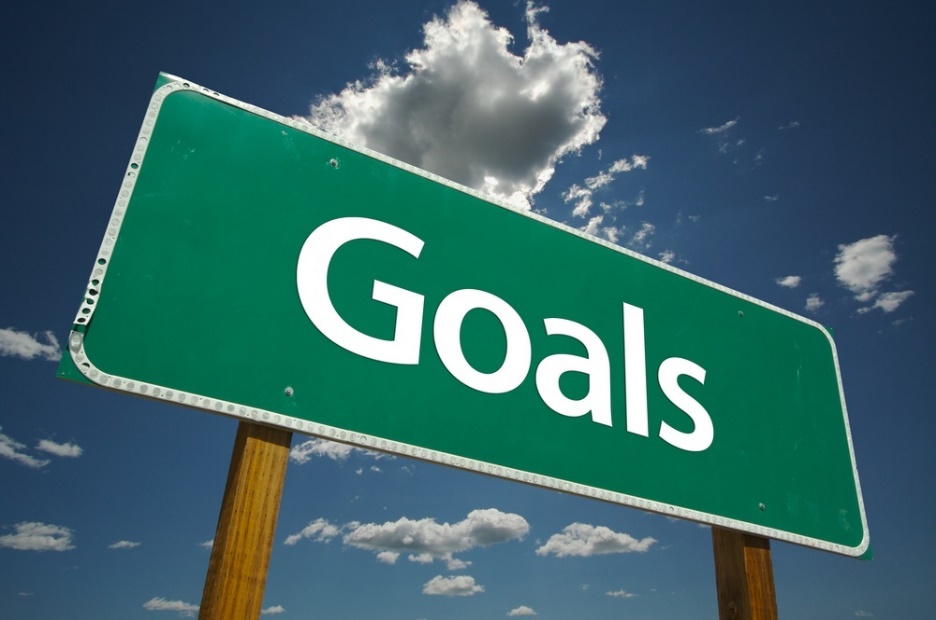 The four subfields of Anthropology:

Linguistics
Archaeology
Biological Anthropology
Ethnology/Cultural Anthropology
[Speaker Notes: Go through each subfield but end on anthropology]
LINGUISTIC ANTHROPOLOGY
Linguistic anthropology: study of language and linguistic diversity in time, space, and society
Three types:
Descriptive Linguistics: studies the structure of language
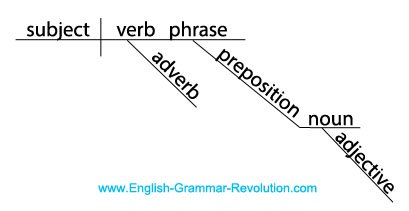 Three types:
Historical Linguistics: studies language distribution and development/change
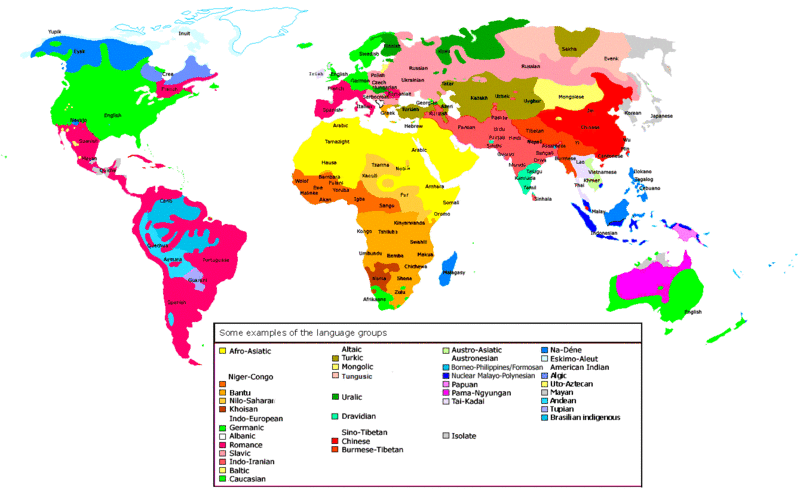 Relationships Between Languages
Languages descended from common ancestors
Are considered ‘families’
mother and daughter languages
Family trees of languages
show branches and sub-branches
Language ‘isolates’
Are considered sole survivors of ancient families
Languages developed in contact situations
Three types:
Sociocultural linguistics: studies language in society
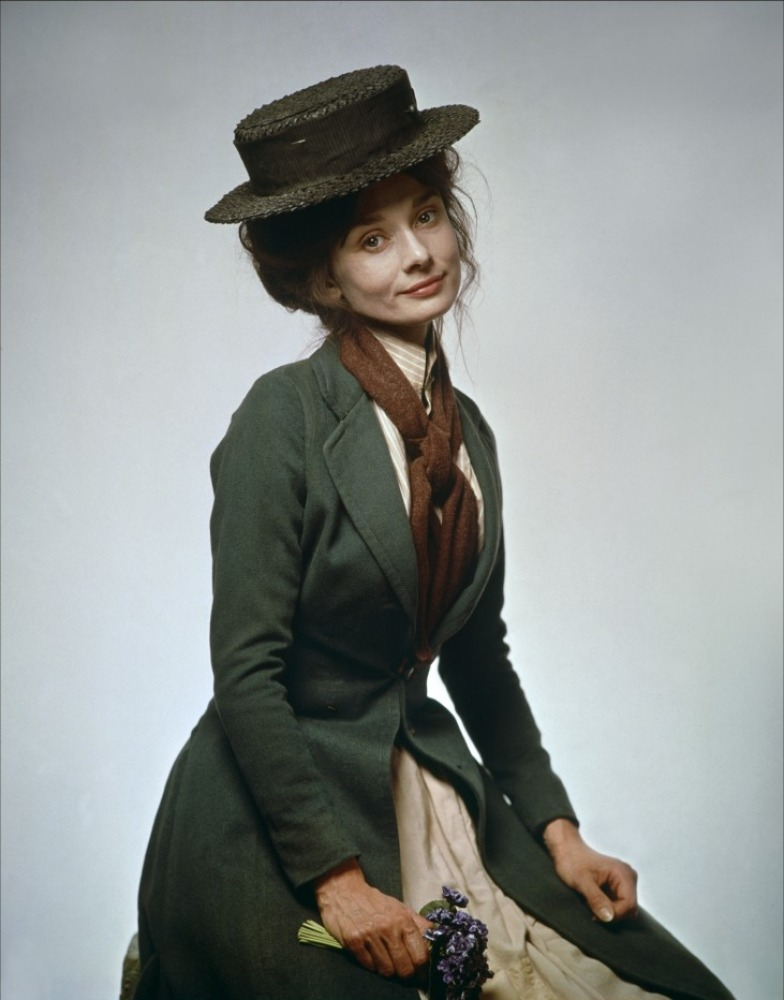 Context Matters
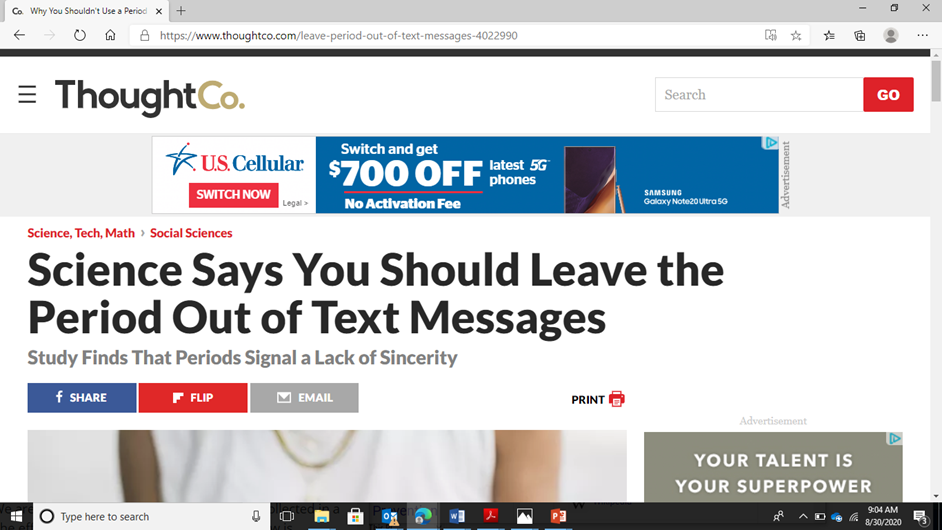 Applied Linguistics
Documenting languages to help preserve them.
Book talks about the Living Tongues Institute for Endangered Languages.
Dr. Louanna Furbee: works to document/preserve Tojolabal Mayan, which is a language spoken by about only 1,000 people now.
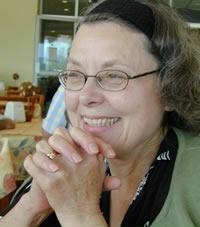 [Speaker Notes: Greg Anderson]
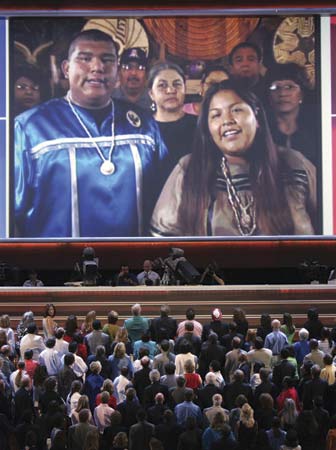 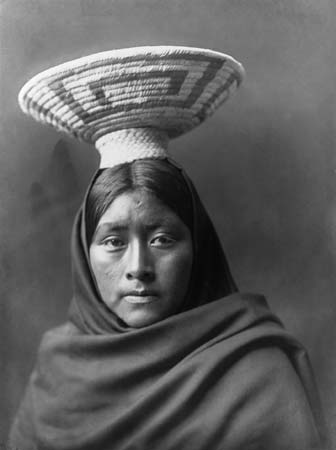 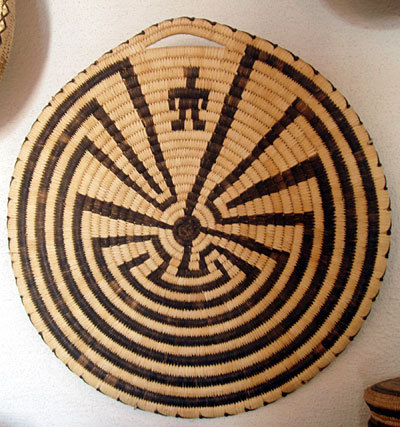 Tohono O'odham Nation
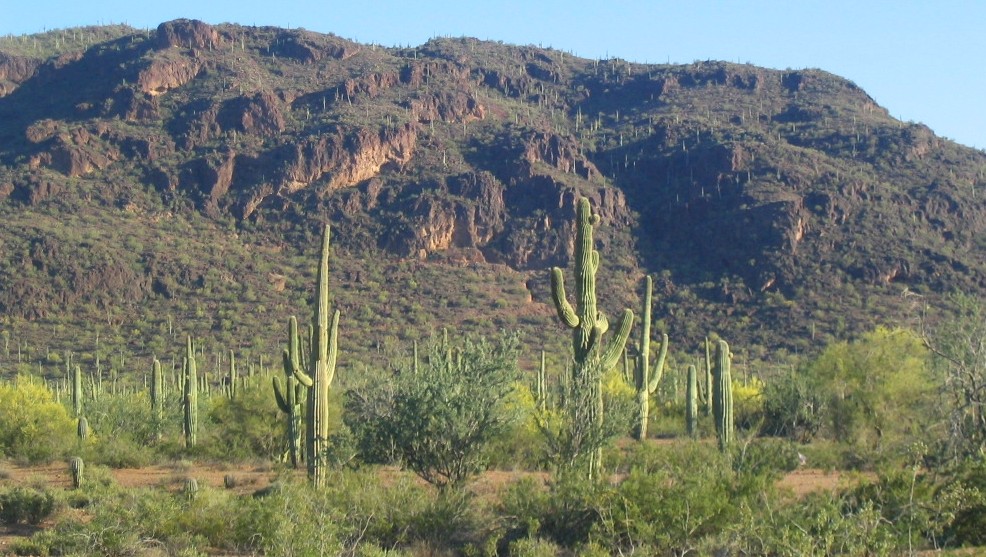 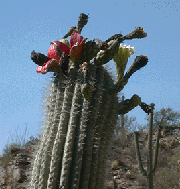 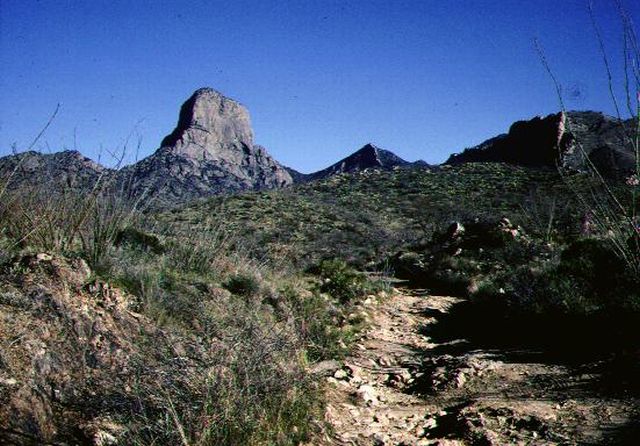 Tohono O'odham
a Uto-Aztecan language of the Tepiman subgroup.  
There are 6 distinctive dialects, which can be considered to be either part of the core and part of the periphery.   
They tease each other about their dialects.
Two strategies
A "localist" strategy--the speaker behaves as s/he has decided. "I will select a particular kind of person as my model, and I will try to sound as much like that kind of person as I can." 
A "distributed" strategy--the speaker decides, "I am not sure what kind of person I want to sound like.  I will try to sound like a variety of different kinds of people.”
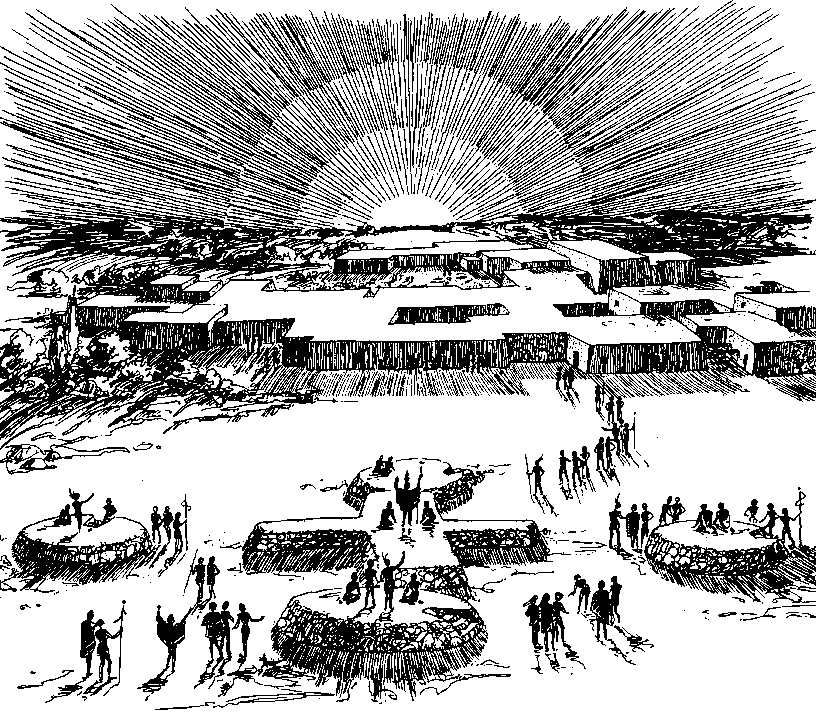